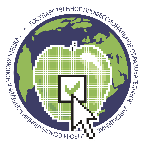 ГОСУДАРСТВЕННОЕ ПРОФЕССИОНАЛЬНОЕ ОБРАЗОВАТЕЛЬНОЕ УЧРЕЖДЕНИЕ 
«ПРОФЕССИОНАЛЬНЫЙ КОЛЛЕДЖ г. НОВОКУЗНЕЦКА»
АТТЕСТАЦИОННЫЙ ПОРТФОЛИО
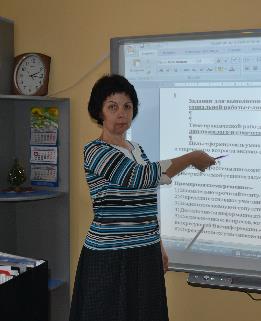 преподавателя
Синкиной
Александры Николаевны
фото
претендующего на установлениевысшей квалификационной категории
2018
Содержание
Визитная карточка

Раздел 1. Достижение обучающимися положительной динамики результатов освоения образовательных программ по итогам мониторингов, проводимых организацией

Раздел 2. Достижение обучающимися положительных результатов освоения образовательных программ по итогам мониторинга системы образования, проводимого в порядке, установленном постановлением Правительства Российской Федерации от 5 августа 2013 г. № 662

Раздел 3. Выявление и развитие способностей обучающихся к научной (интеллектуальной), творческой, физкультурно-спортивной деятельности, а также их участия в олимпиадах, конкурсах, фестивалях, соревнованиях

Раздел 4. Личный вклад в повышение качества образования, совершенствование методов обучения и воспитания и продуктивного использования новых образовательных технологий, транслирование в педагогических коллективах опыта практических результатов своей профессиональной деятельности, в том числе экспериментальной и инновационной

Раздел 5. Активное участие в работе методических объединений педагогических работников организаций, в разработке программно-методического сопровождения образовательного процесса, профессиональных конкурсах
Визитная карточка
ФИО: Синкина Александра Николаевна;
Дата рождения: 22.11.1967;
Реквизиты приказа о назначении на должность: приказ №110-К от 28.08.1998;
Квалификационная категория: высшая до 27.03.2018г.
Преподаваемые дисциплины: МДК 01.03 Технологии социальной работы с лицами пожилого возраста и инвалидами, МДК 04.02 Технология социальной работы в учреждениях образования.
Стаж работы: общий – 27 лет, педагогической работы -19 лет, в данной должности – 19 лет, в данной организации – 19 лет.
Образование
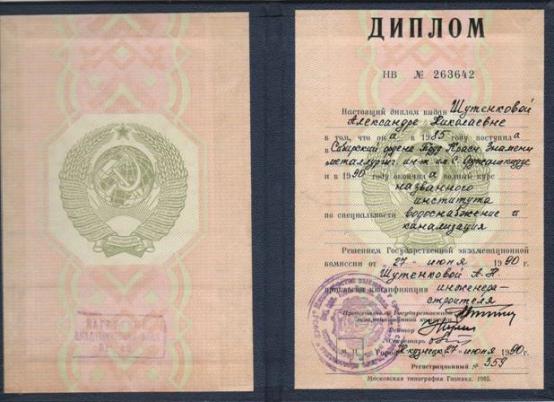 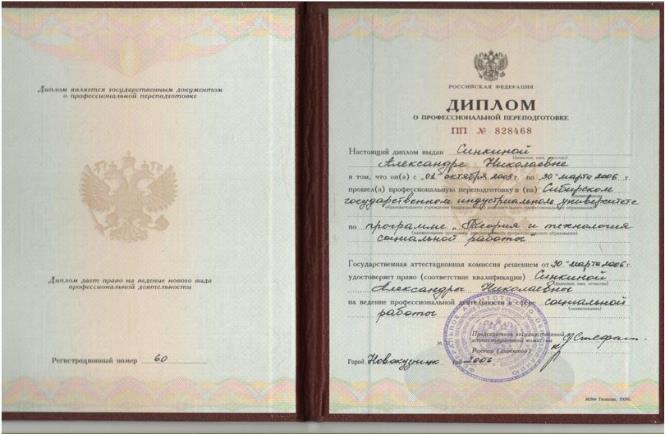 Профессиональная переподготовка
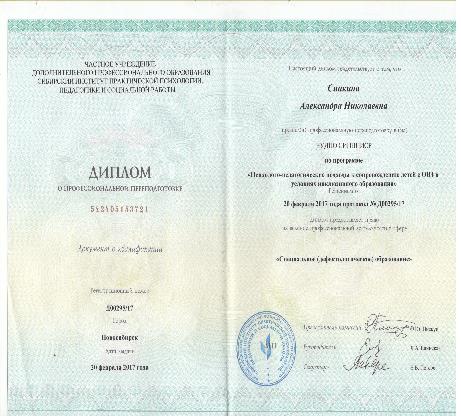 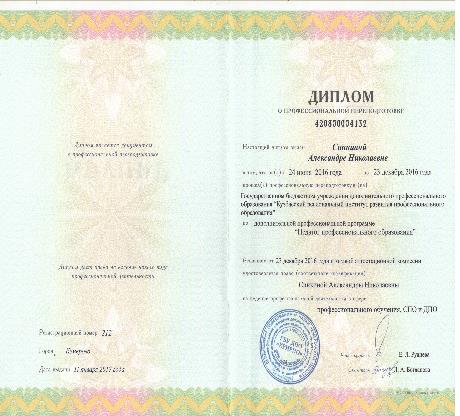 Повышение квалификации
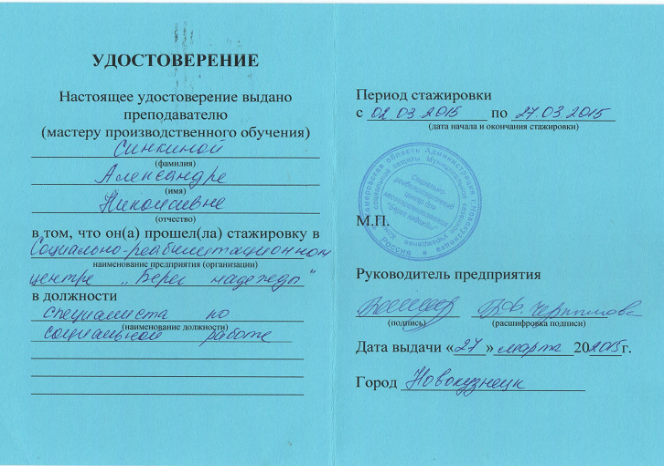 Повышение квалификации
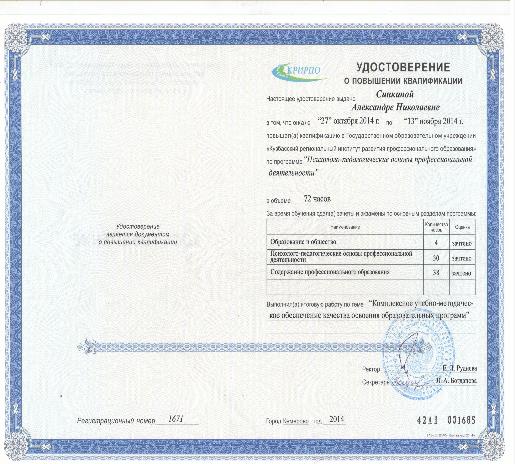 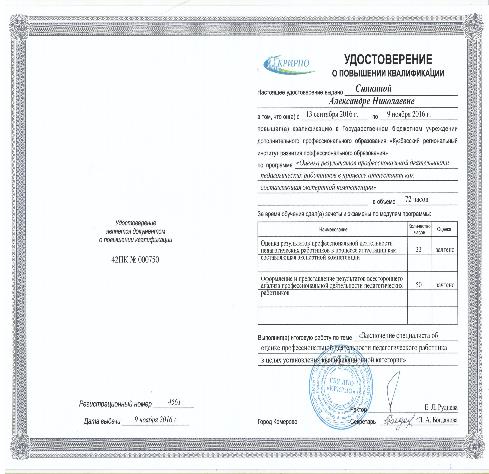 Награды
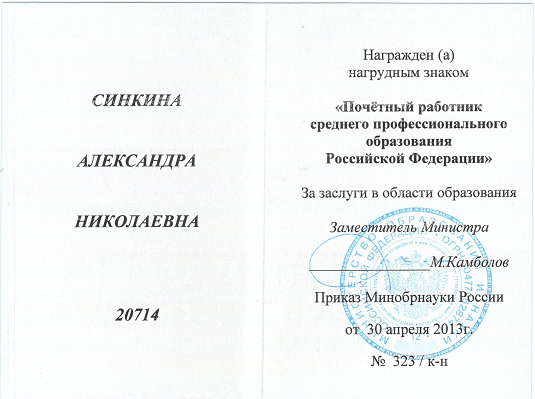 Награды
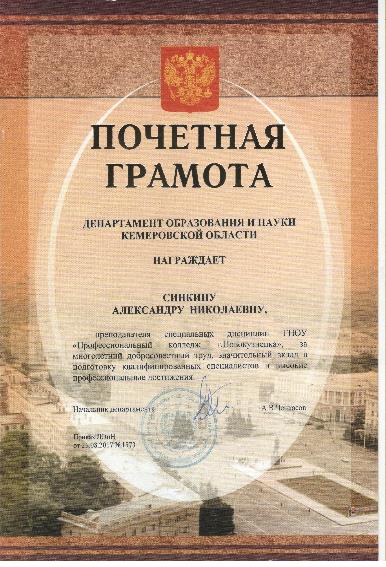 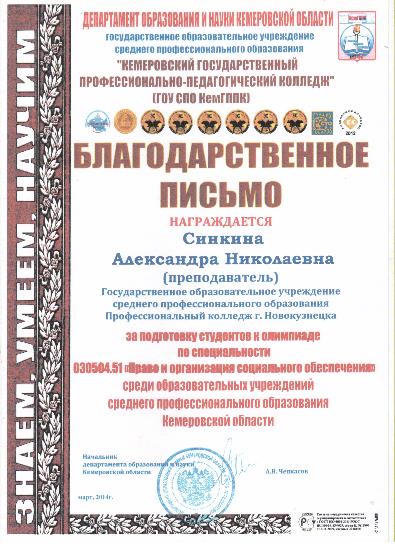 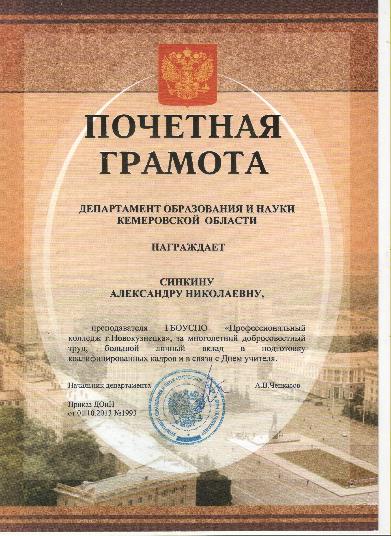 Награды
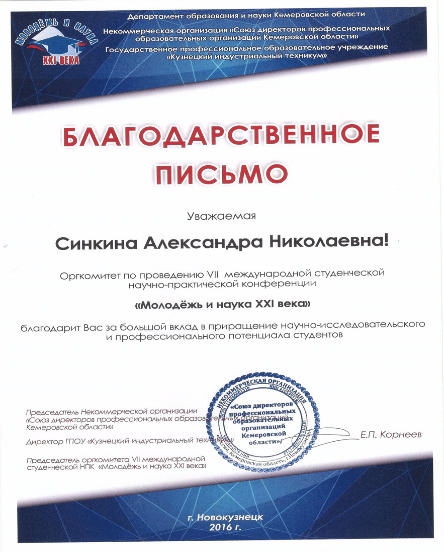 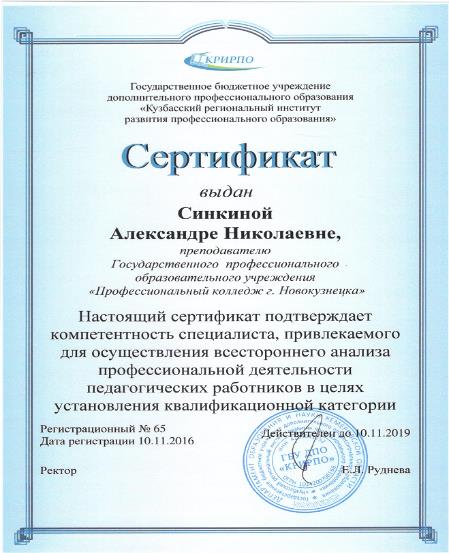 Раздел 1. Достижение обучающимися положительной динамики результатов освоения образовательных программ по итогам мониторингов, проводимых организацией 

по МДК 04.02 Технология социальной работы в учреждениях образования
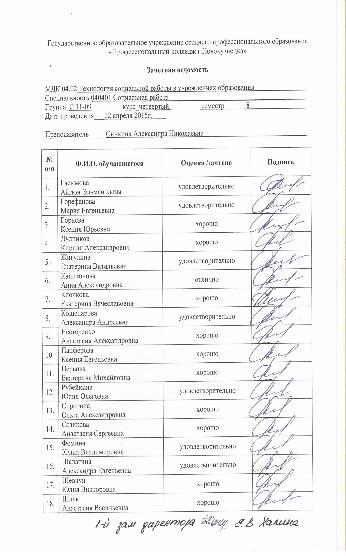 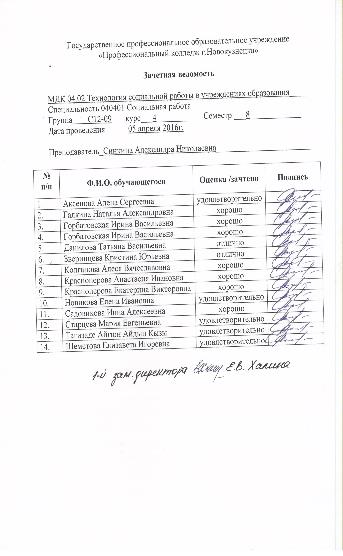 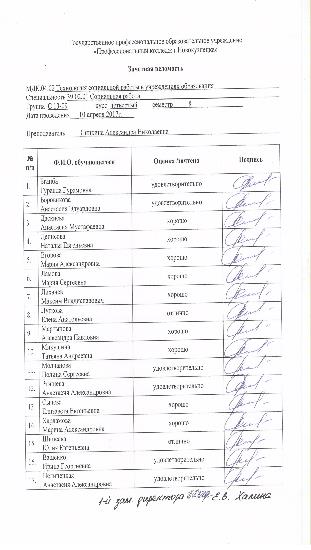 Раздел 1. Достижение обучающимися положительной динамики результатов освоения образовательных программ по итогам мониторингов, проводимых организацией по результатам защиты курсовых работ 
по МДК 01.03 Технологии социальной работы с лицами пожилого возраста и инвалидами как формы проведения экзамена квалификационного ПМ.01 Социальная работа  с лицами пожилого возраста и инвалидами
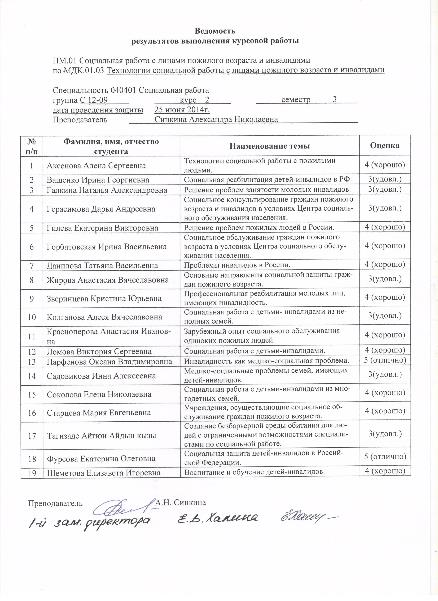 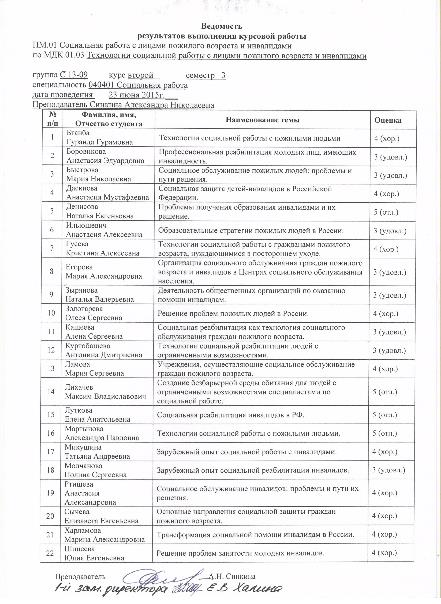 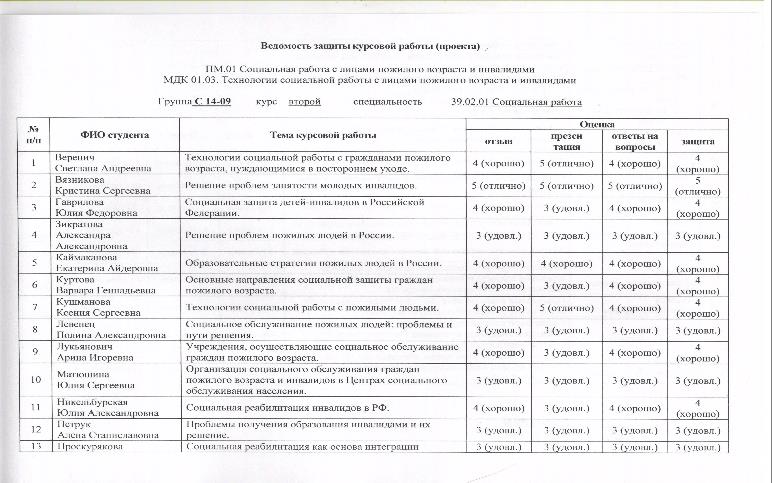 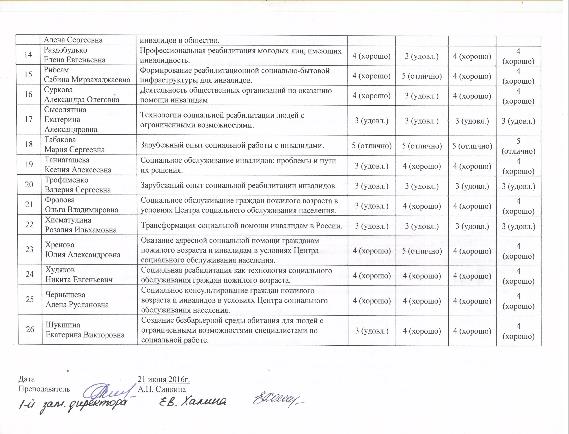 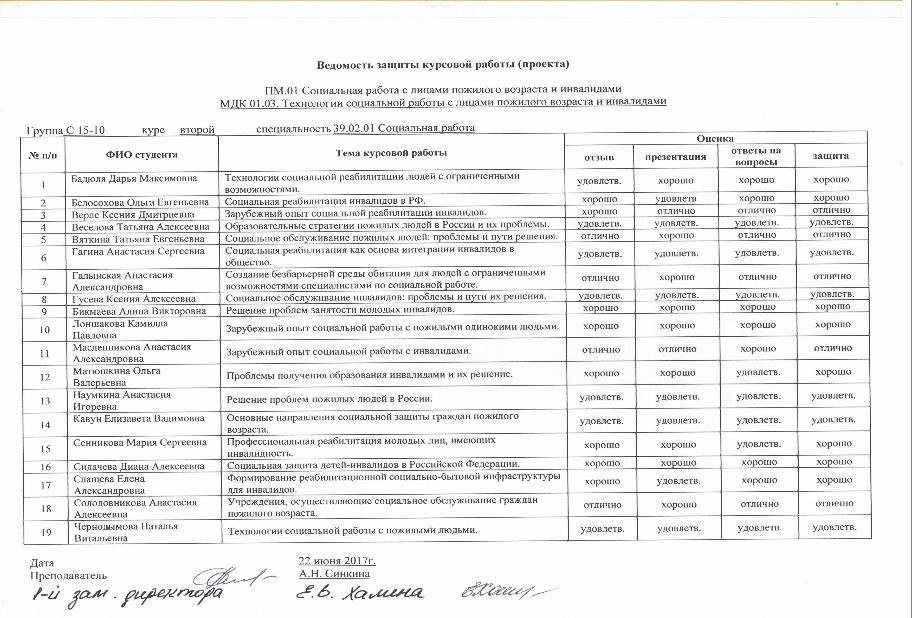 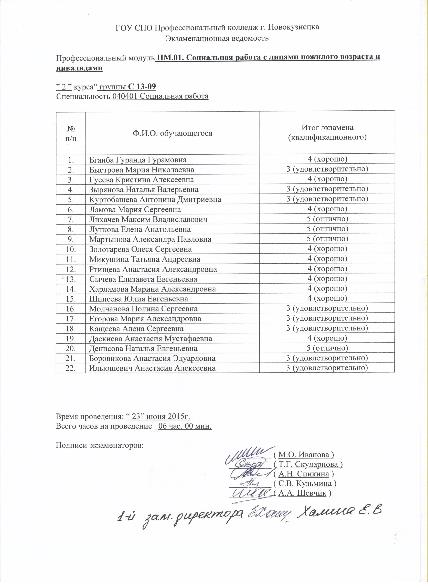 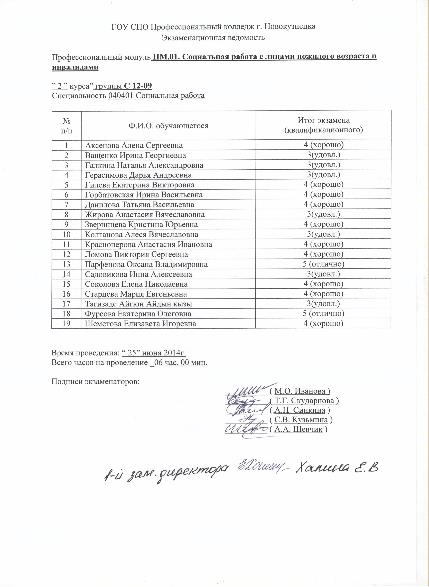 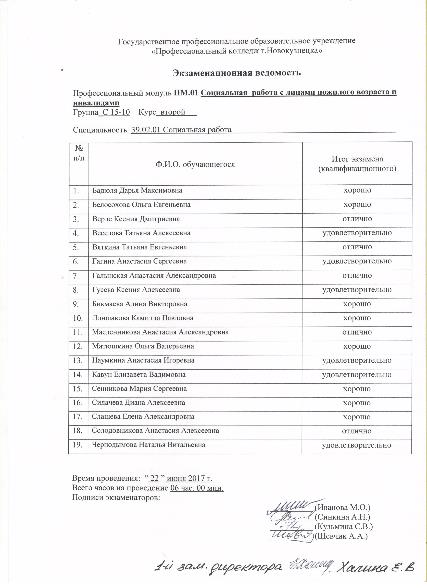 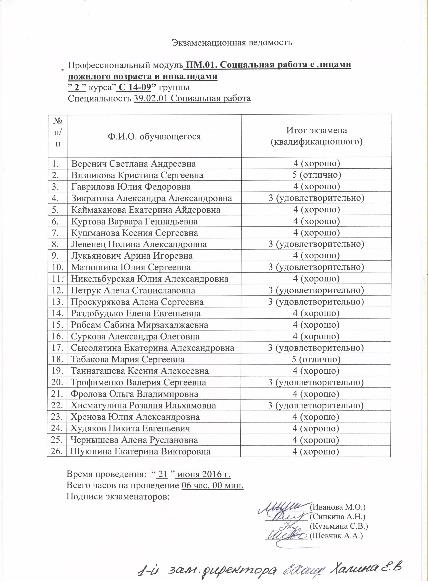 Раздел 2. Достижение обучающимися положительных результатов освоения образовательных программ по итогам мониторинга системы образования, проводимого в порядке, установленном постановлением Правительства Российской Федерации от 5 августа 2013 г. № 662 

по результатам защиты выпускных квалификационных работ
Раздел 3. Выявление и развитие способностей обучающихся к научной (интеллектуальной), творческой, физкультурно-спортивной деятельности, а также их участия в олимпиадах, конкурсах, фестивалях, соревнованиях
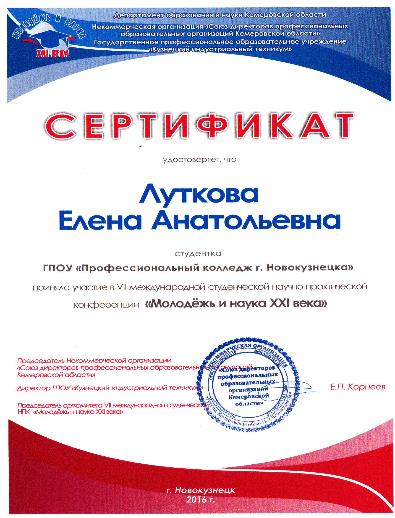 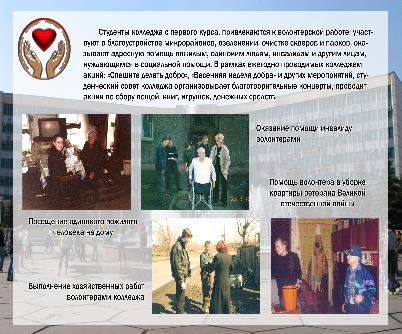 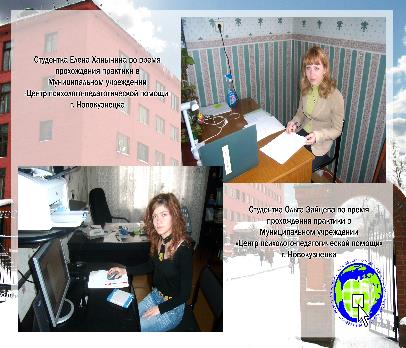 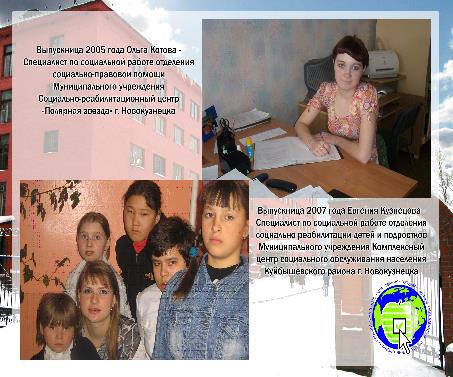 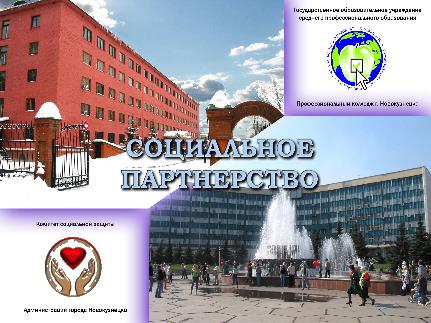 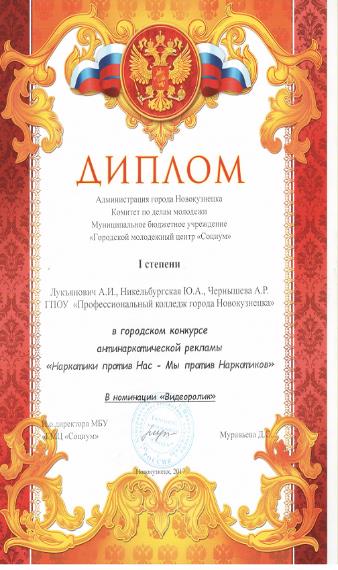 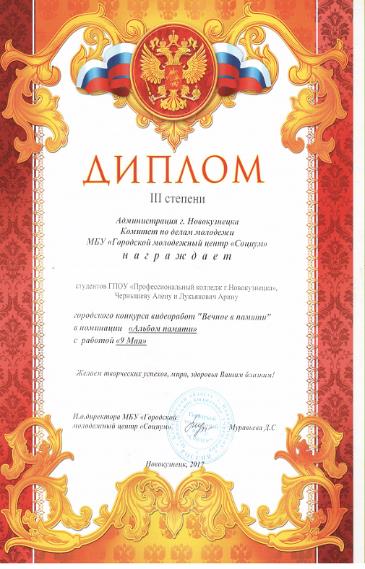 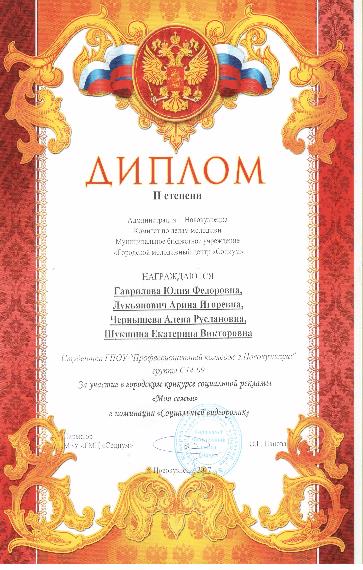 Раздел 4. Личный вклад в повышение качества образования, совершенствование методов обучения и воспитания и продуктивного использования новых образовательных технологий, транслирование в педагогических коллективах опыта практических результатов своей профессиональной деятельности, в том числе экспериментальной и инновационной
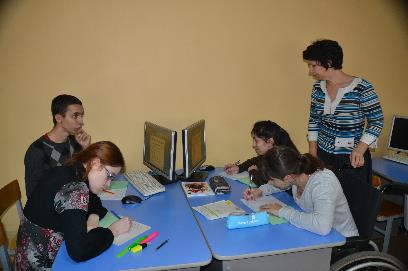 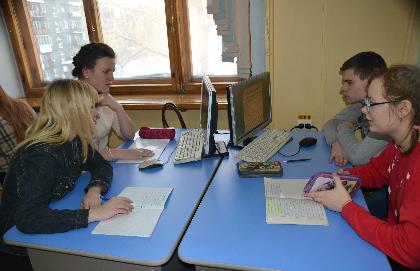 Использую технологии инклюзивного обучения в работе с обучающимися, в том числе - инвалидами и детьми с ограниченными возможностями здоровья
Раздел 5. Активное участие в работе методических объединений педагогических работников организаций, в разработке программно-методического сопровождения образовательного процесса, профессиональных конкурсах
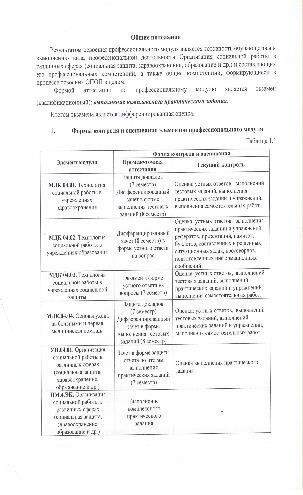 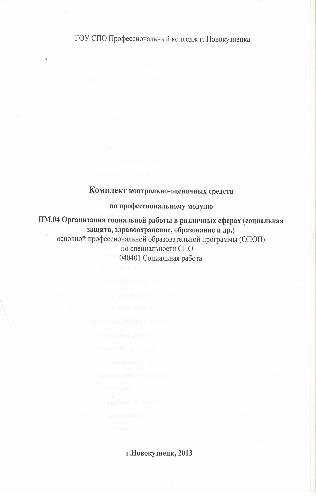 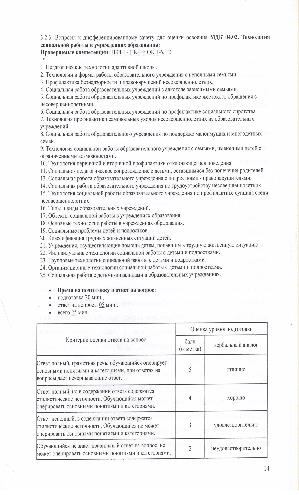 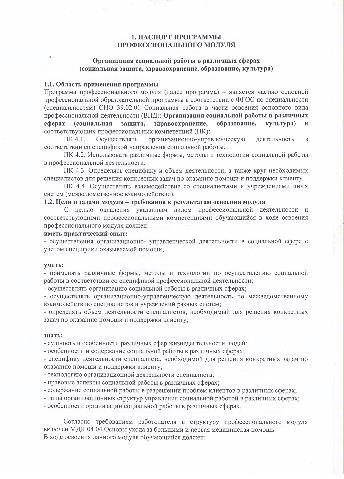 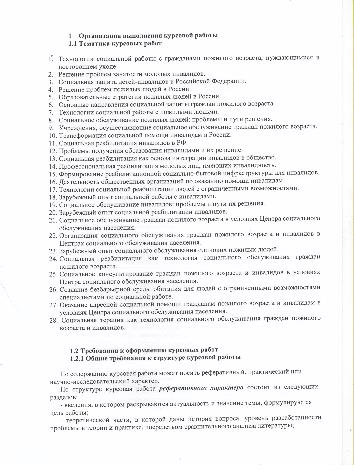 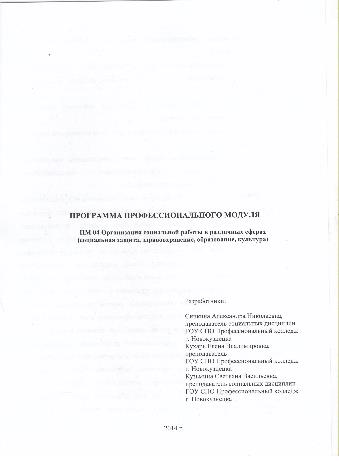 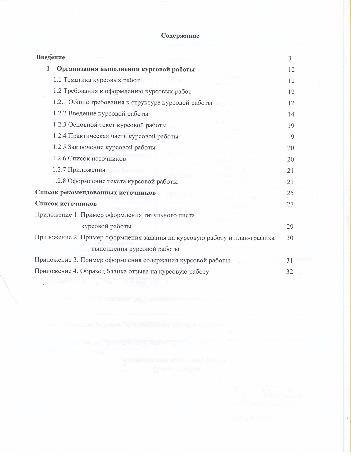 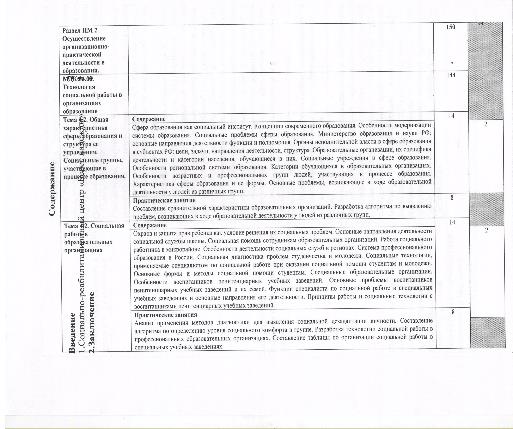 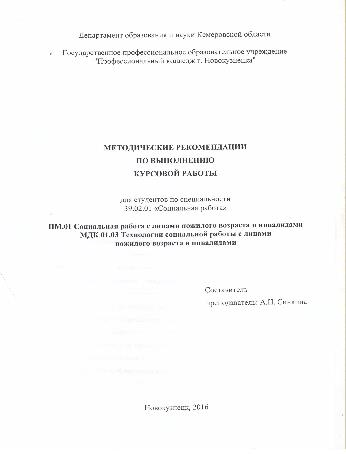 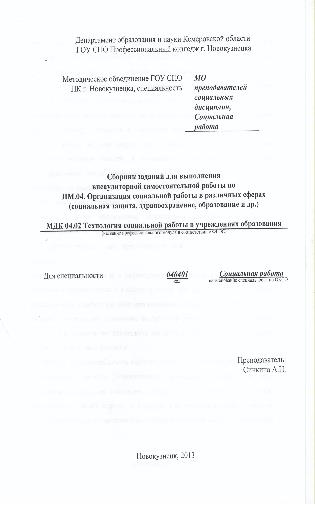 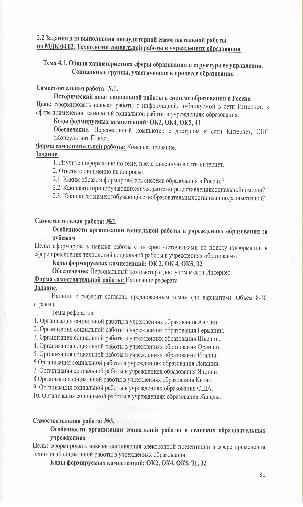 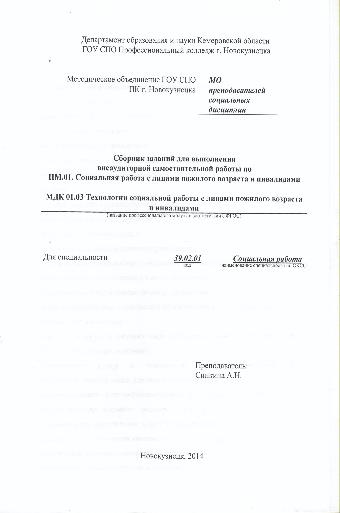 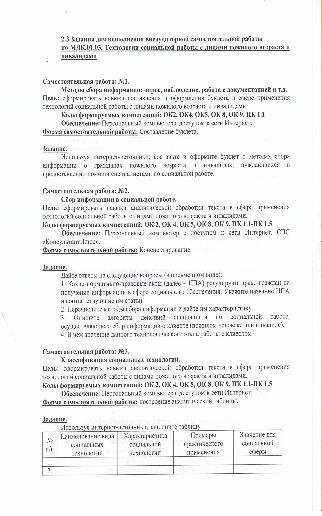 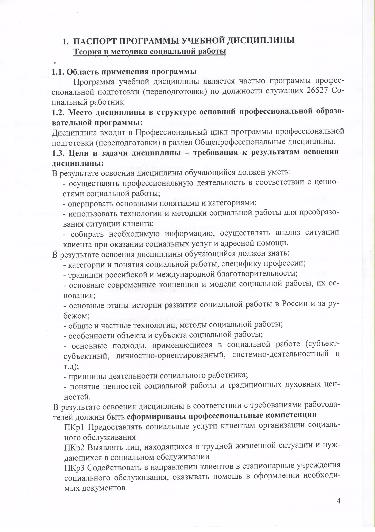 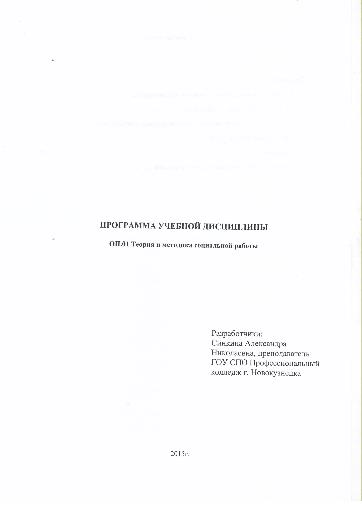 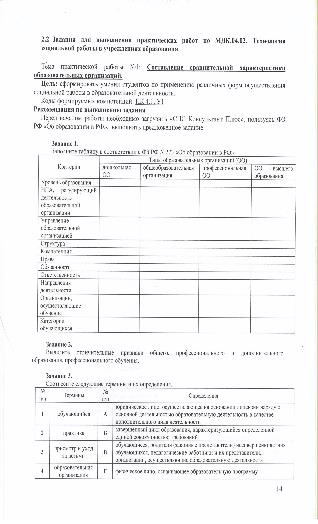 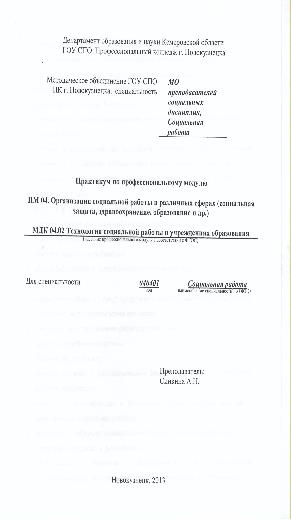 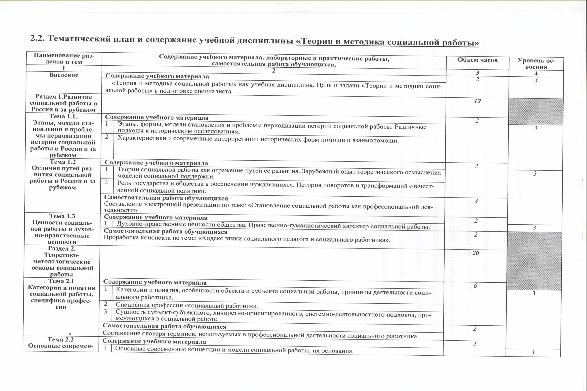 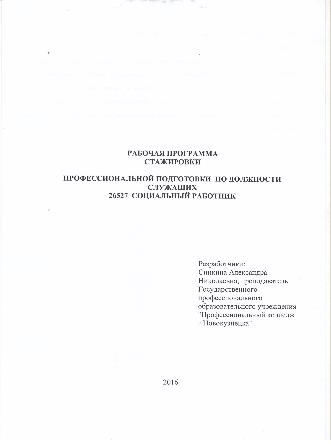 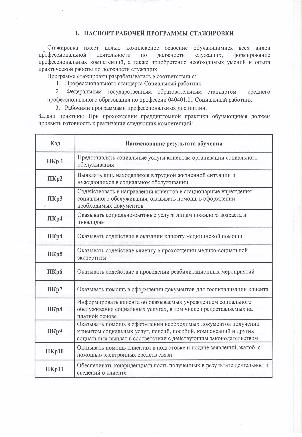 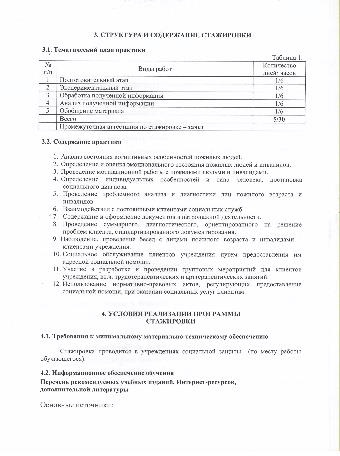 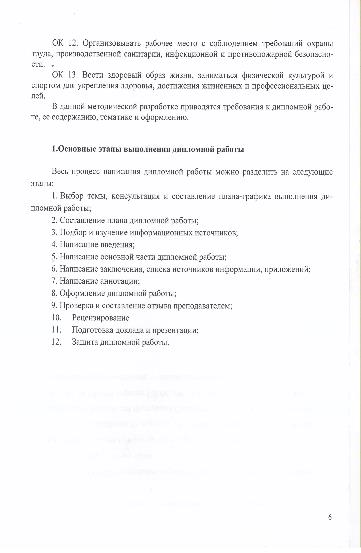 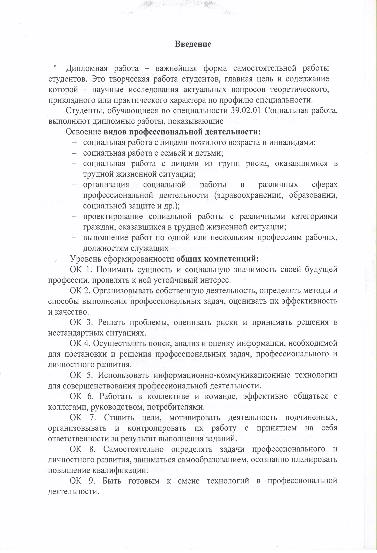 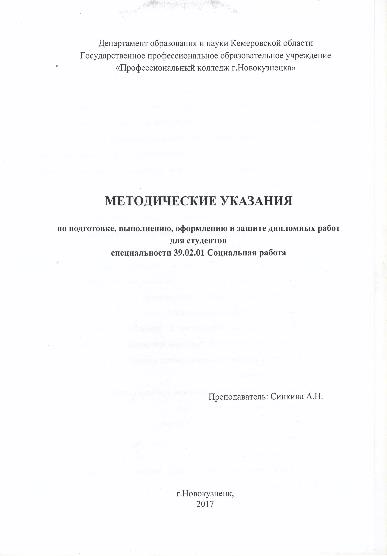